بسم الله الرحمن الرحيمالسلام عليكم ورحمة اللهاهلا سهلا
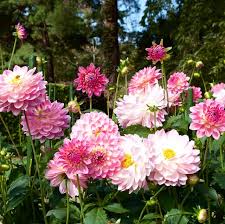 تعريف الأستاذ : 
محمد مجيب الرحمن
الأستاذ المساعد
المدرسة المجددية الأسلا مية (العالم)
برى بارى – كالياكوير –غازى فور-
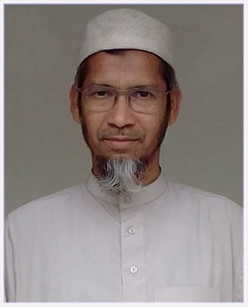 تعريف الأستاذمحمد مجيب الرحمنأستاذ مساعدالمدرسة المجددية الإسلامية(العالم)برى بارى-كالياكوير-غازيفور
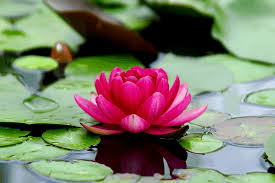 عنوان الدرس

الصف العالم

الورقة الثانية للفقه
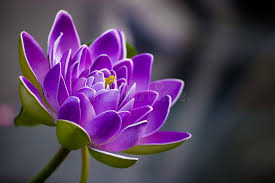 عنوان الدرس

الصف العالم

الورقة الثانية للفقه
فرائض
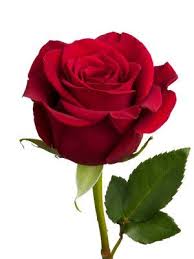 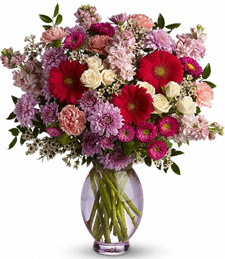 اعلان الدرس

 حالات الأب في الميراث
النتائج من الدرس

يستطيع الطلاب بعد انتهاء هذا الدرس

ان يبينوا   أحوال  الاب
 
ان يقولوا أحوال الاب كم هي وما هي
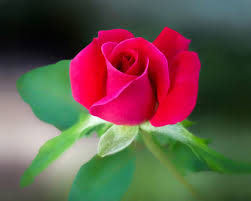 اما الاب فله أحوال ثلاث :

 الفرض المطلق وهو السدس: 

وذلك مع الابن  وابن الابن وان سفل-
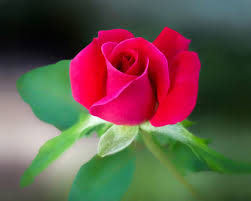 6
1
اب
1
ابن او ابن الابن
5
والفرض والتعصيب معا –

وذلك مع الابنة  او ابنة الابن وان سفلت-
6
2
بنت او بنت الابن 
3
اب 
1+2=3
والتعصيب المحض –

وذلك عند عدم  الولد وولد الابن وان سفل-
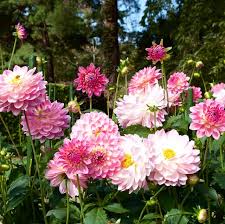 3
3-
اب 
2
ام 
1
الي اللقاء

السلام عليكم ورحمة الله
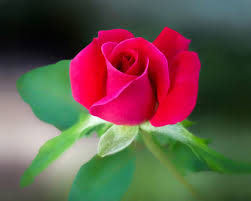